Présentation de la grille d’auto-évaluation et d’entretien
Inspection
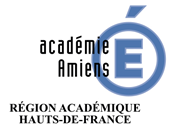 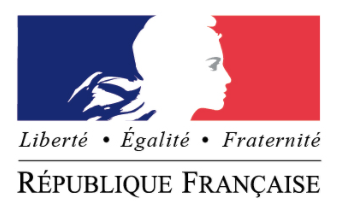 Un îlot ?
Un îlot est un espace de travail qui permet à un groupe de 4 ou  5 élèves de travailler ensemble et d’effectuer des recherches.
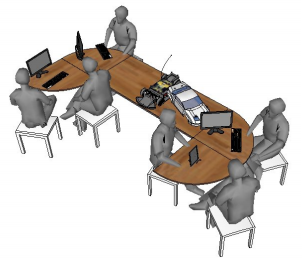 Apprentissage et socialisation
Les bénéfices du travail en îlot ?
Tirés de « Travailler en îlots bonifiés pour la réussite de tous » de Marie Rivoire.
Apprentissage et socialisation
Organisation de l’îlot
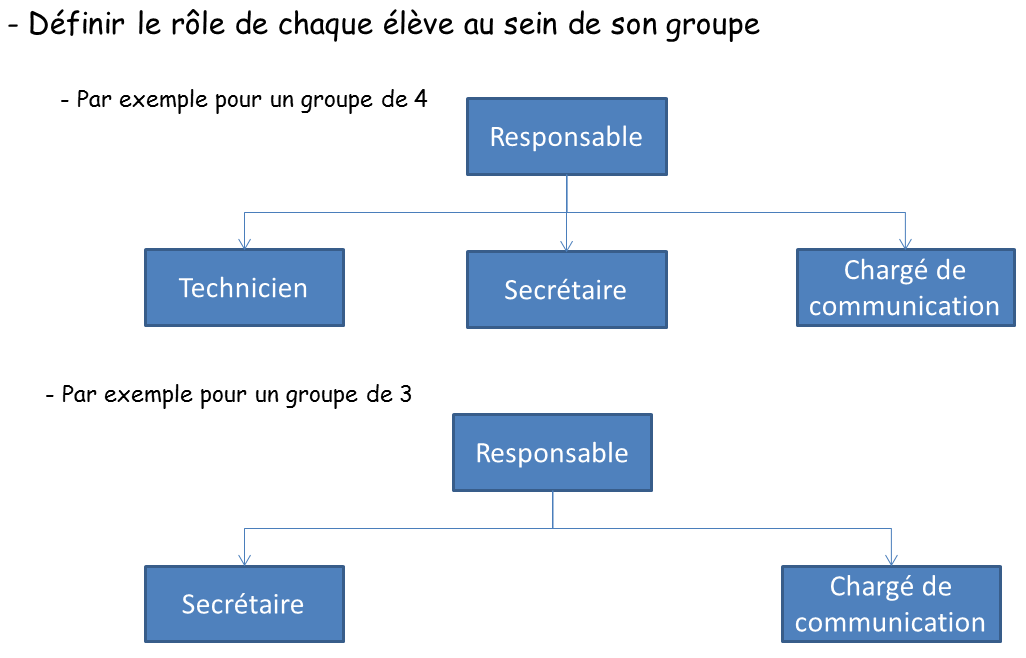 Apprentissage et socialisation